Uvjeti života
-vježbanje i ponavljanje
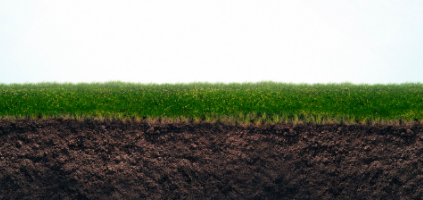 Uvjeti života su:
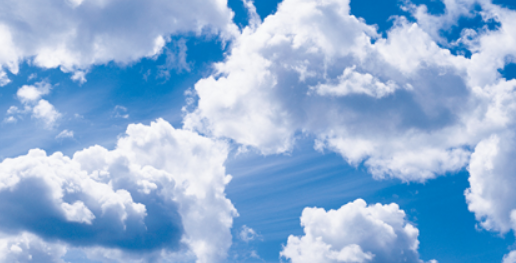 -voda
-hrana
-zrak
-svjetlost
-toplina
-tlo
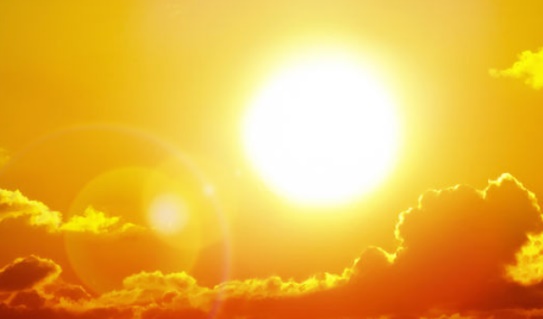 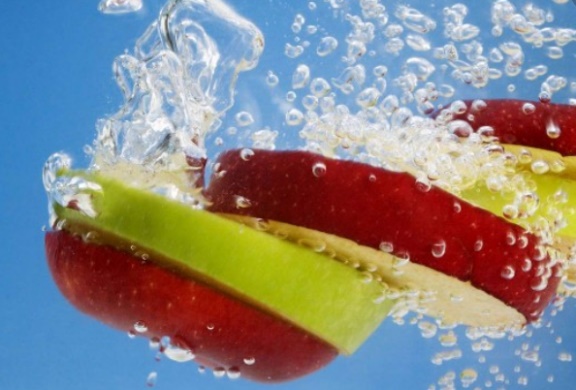 [Speaker Notes: -voda
-hrana
-zrak
-svjetlost
-toplina
-tlo]
-VODA UVJET ŽIVOTA-
Svojstva:
-bez boje
-bez okusa
-bez mirisa
-otapa neke tvari.
Voda je 70% čovjeka.
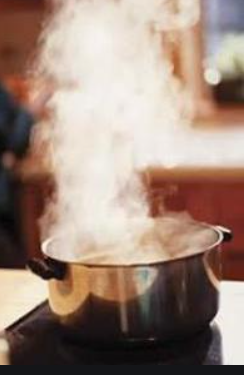 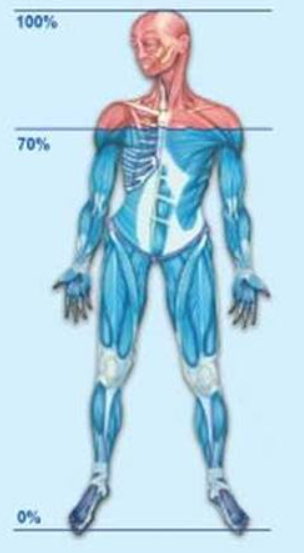 Stanja:
-kruto
-tekuće
-plinovito.
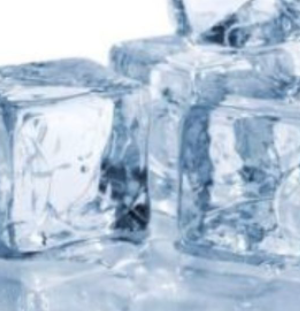 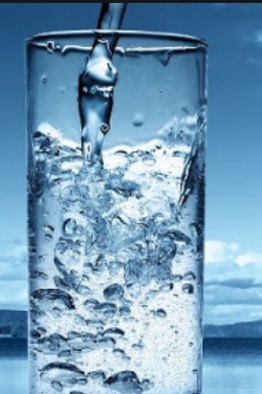 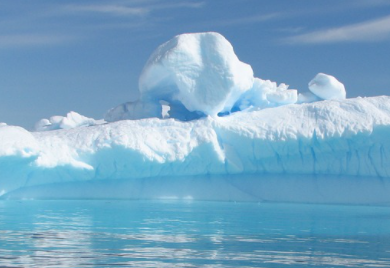 [Speaker Notes: Voda je 70% čovjeka.]
Poprima li voda oblik posude u kojoj se nalazi?Otapa li voda neke tvari, zašto?
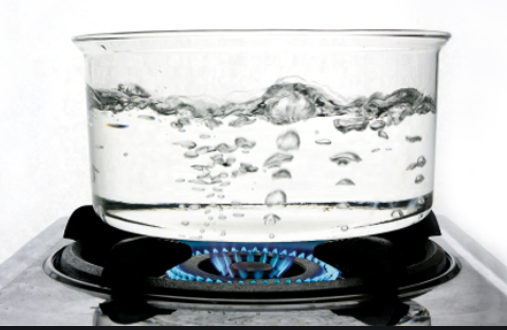 Zagađuju li ljudi vodu?Tko još zagađuje vodu?Na koji način možemo spriječiti onečišćenje voda?
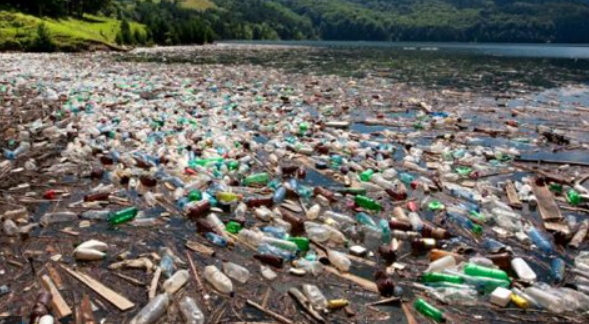 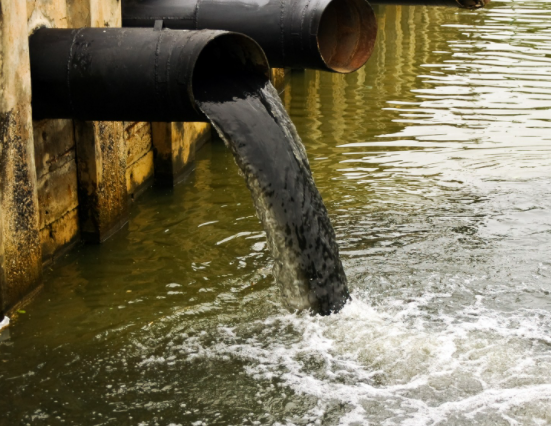 -ZRAK UVJET ŽIVOTA--SVOJSTVA ZRAKA-
Svojstva zraka:
-plinovita tvar
-bez boje
-bez okusa
-bez mirisa
-zauzima prostor
-posvuda je oko nas ili u nama- okružuje        			      Zemlju- zračni omotač
-topli je lakši i rjeđi- diže se uvis
-hladni je gušći i teži- pada i struji dolje
-potreban svim živim bićima.
[Speaker Notes: Svojstva zraka:
-plinovita tvar
-bez boje
-bez okusa
-bez mirisa
-zauzima prostor
-posvuda je oko nas ili u nama
-topli je lakši i rijeđi
-hladni je gušći i teži.]
Sastav zraka:-dušik-kisik-ugljikov dioksid.
Gibanjem zraka nastaje vjetar.

Vjetrovi koje poznajemo:
-bura- hladan vjetar- puše s kopna na    	   more- donosi lijepo vrijeme
-jugo- topli vjetar- puše s mora na 	  	kopno- donosi kišu i ružno vrijeme
[Speaker Notes: Gibanjem zraka nastaje vjetar.]
Kako se zove zagađeni zrak?Utječe li on loše na živa bića?Tko su zagađivači zraka?
Zagađeni zrak naziva se smog.
Loše utječe na živa bića.
Zagađivači zraka su: ljudi, tvornice, automobili…
Kako možemo spriječiti onečišćenje zraka?
Pročiščivaćima- postavljanje.
[Speaker Notes: Pročiščivaćima- postavljanje.]
-TLO UVJET ŽIVOTA-
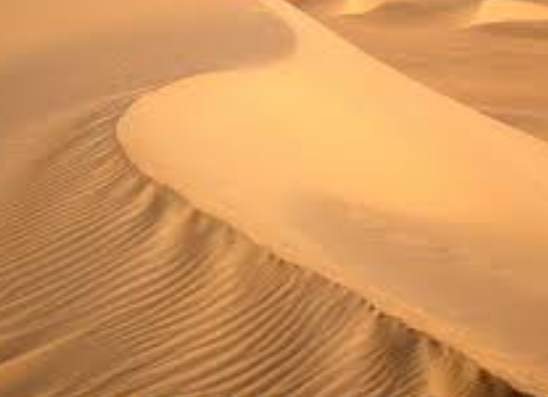 Što je tlo?
Koje vrste tla postoje?
Tko sve živi na tlu?
Tko utječe na postanak tla?
Od čega se sastoji tlo?
Koje vrste tla postoje?
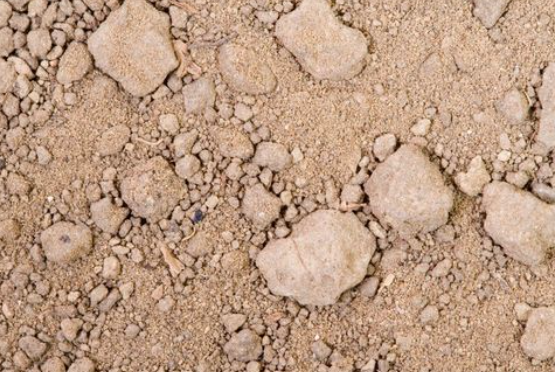 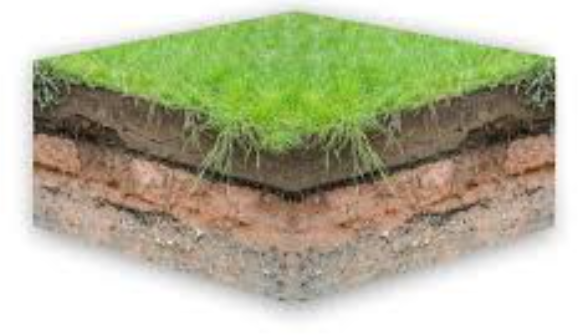 [Speaker Notes: Što je tlo?
Koje vrste tla postoje?
Tko sve živi na tlu?
Tko utječe na postanak tla?
Od čega se sastoji tlo?
Koje vrste tla postoje?]
Opiši svaku vrstu tla te napiši kako upija i zadržava vodu.Pješćano tlo-Ilovača-Glineno tlo-Crnica-Crvenica-Poredaj ove vrste tla od najkvalitetnijeg do najlošijeg._________________________
Što je humus?
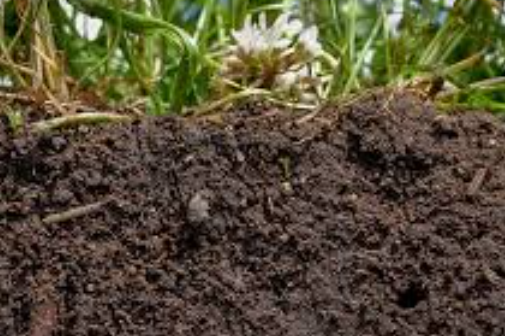 Humus je __________________  zemlja.
Zašto?
[Speaker Notes: Zašto?]
-SUNCE UVJET ŽIVOTA-
Što je Sunce?
Koje uvjete života nam daje Sunce?
Sunce je zvijezda.
Sunce nam daje dva uvjeta života, to su svjetlost i toplina.
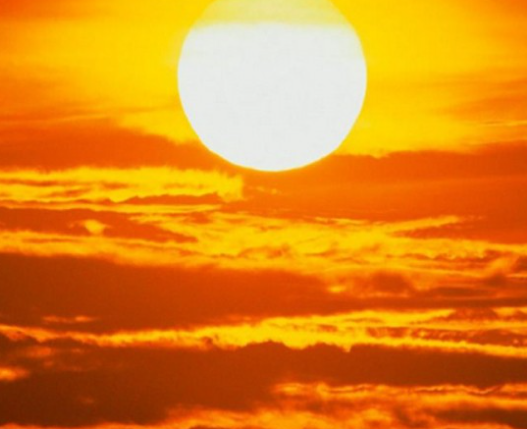 [Speaker Notes: Sunce je zvijezda.
Sunce nam daje dva uvjeta života, to su svjetlost i toplina.]
Okreće li se Zemlja oko Sunca ili Sunce oko Zemlje?
Zemlja se okreće oko Sunca.
(za 1 godinu napravi čitav krug)
Kako se biljke, životinje i ljudi prilagođavaju ovom uvjetu života?
Životinje:
Ljudi:
[Speaker Notes: Životinje:
Ljudi:]
Zašto treba izbjegavati boravak na Suncu od 11 do 16 sati?Kako se možemo zaštititi od Sunca?
Sunčeva svjetlost i toplina omogućuju biljkama stvaranje hrane potrebne za život, a biljke su hrana ljudima i životinjaa
Prezentaciju izradila: Lota            									  BeloševićRazred: 4.cDatum:18.10.2020.Učiteljica: Snježana Sitarić-      						 Knezić